Port Moody SecondaryGraduating Class of2024
March Assembly
[Speaker Notes: NOTE:
To change the  image on this slide, select the picture and delete it. Then click the Pictures icon in the placeholder to insert your own image.]
Before We Begin…
Information shared today is a general preview.  More to come!
A Grad Planning document will be sent to all Gr. 12 students & families.  No need to take pictures of the slides.
There will be additional assemblies and informational updates sent home over the coming weeks and months.
Graduation Expectations
Have you…
DINNER/DANCE and aftergrad
Meet your 2024 Grad Committee!!
Saiorse Borden
Daniel Canon
Aya Doulfikar
Cassandra Felton
Vienna Gabel
Bo Sung Kang
Ziyad Khan
Reena Nawar
Parnika Rawla
DINNER DANCE
GUESTS
A guest is considered anyone who is not part of the PMSS Grade 12 graduating class.
All guests must be age appropriate (e.g. one year out of school).
All guests must be approved by school administration prior to purchasing a ticket.
Guest approval forms will be available online beginning April 2, and are due by 3:30 April 12. No late  or incomplete applications will be considered.
Any approved guest tickets will be attached to the graduating student’s SchoolCashOnline account
Dinner Dance Themes—you will be voting for one of these starting later today
Summer Solstice

Yule Ball
Cloud 9

Old Hollywood
AFTER GRAD
Info TBA
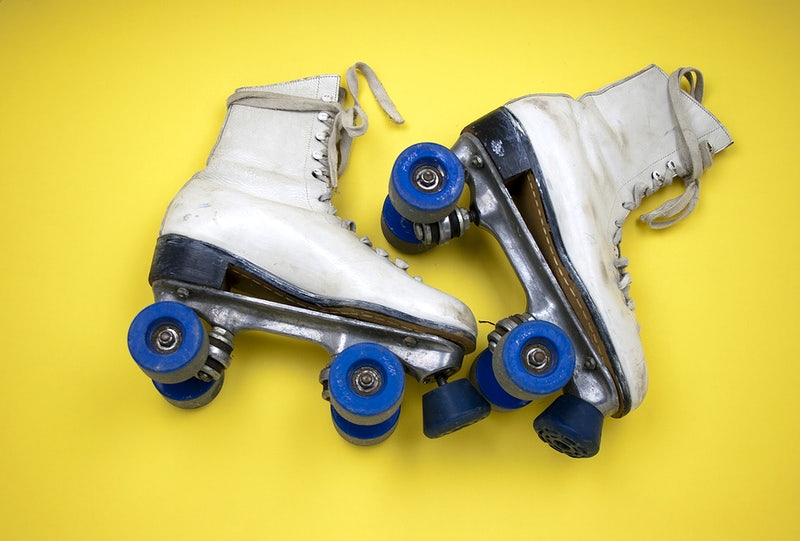 COMMENCEMENT AND CO-VALEDICTORIAN NOMINATIONS
Commencement
Saturday, June 22, 2024
Orpheum Theatre
Start at 11:00 am, arrive at 10 am
You will be able to purchase tickets for your family to attend
Students will collect their Caps and Gowns during a mandatory commencement rehearsal/assembly June 19th. These are for students to keep after the ceremony.
Commencement comment/write-ups need to be submitted on Forms now—they were due Feb 22rd.
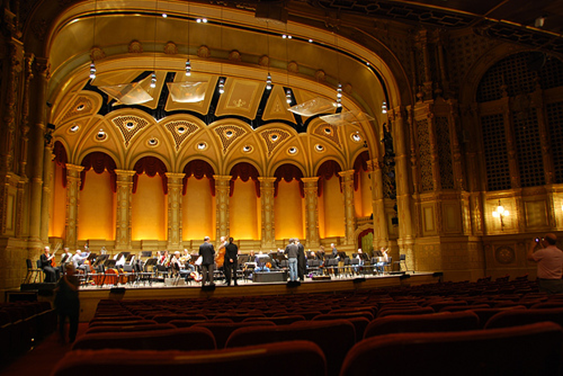 Names on Certificate
Co-Valedictorian Nominations—avail Apr 2 on Forms
All students nominated must meet the following criteria:
Be in high academic standing – typically placing on the honour roll for each formal report in grade 11 and 12 (though not always)
Be in a position to graduate in June
Be respected by peers and staff
Have demonstrated service and leadership in the Port Moody Secondary learning community
Be a positive, ethical role model who demonstrates integrity and exemplary behaviour
Be able to deliver a positive and authentic valedictorian speech, on behalf of all grade 12 students 
Have strong verbal communication skills
Be willing to commit the time to work closely with co-valedictorian and administration in the crafting/editing and revising of their speech
POST SECONDARY ADMISSION AND SCHOLARSHIPS
Complete online Post Secondary Institution process (PSI), even if not sure about attending college or university

https://www2.gov.bc.ca/gov/content/education-training/k-12/support/transcripts-and-certificates 

All the latest scholarship information is found in the PMSS Times, as well as the PMSS Post Secondary Tab on our website, and the Post-Secondary Teams page.
Congratulations—you’re almost there!
What questions do you have for us?